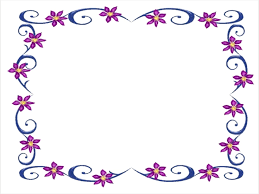 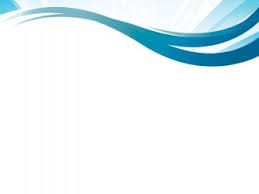 Welcome
                   To English Class.
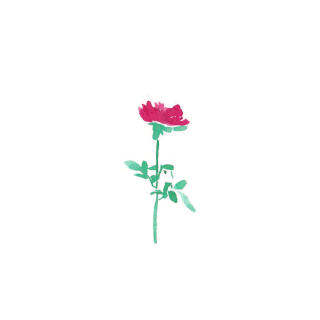 Introduction
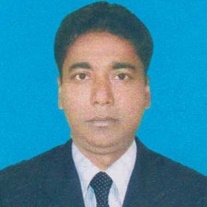 English For Today
Class –IX-X

        Time   -    45 mins.
Md. Monirul Islam
Assistant Teacher (English)
Azimnagor Com.K.School & college.
monir19077@gmail.com
01761714820
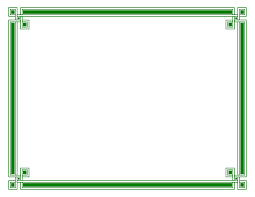 Look at these pictures.
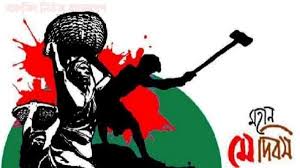 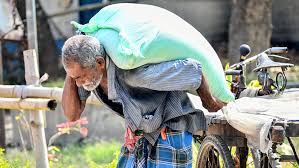 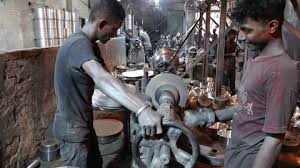 What do you see in above pictures ?
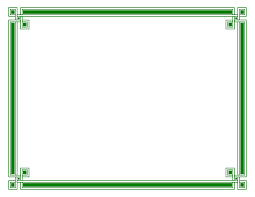 Look at some another pictures.
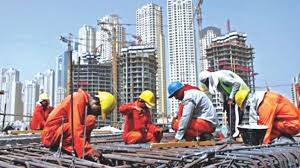 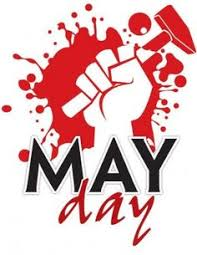 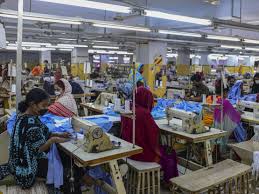 Can you relate any historical event to these picture?
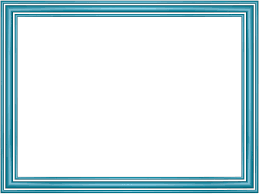 Dear students ,
Let’s enjoy a video.
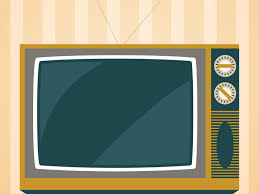 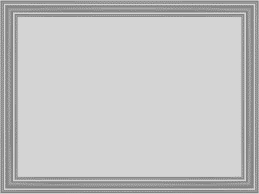 So today we’ll read about-
May Day
Unit No-3 , Lesson No-2
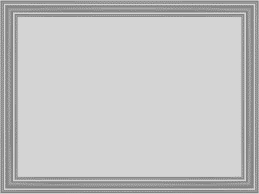 Learning Outcomes.
At the end of the lesson, we will be able to-

describe the workers’ historic struggle;
ask and answer questions;
Infer meaning from the context;
Write a short paragraph.
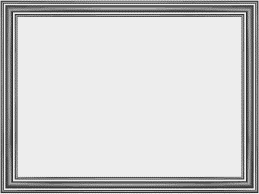 Dear learners, let us learn the meaning of the important words of this story and try to know more about   

                      “ May Day” .
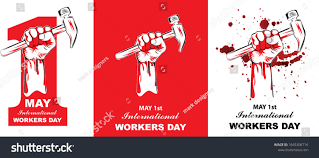 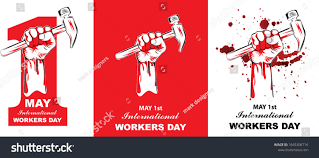 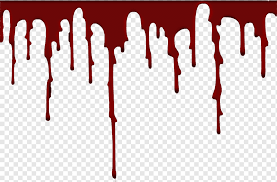 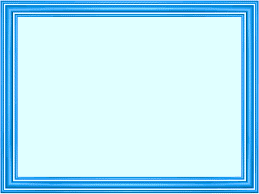 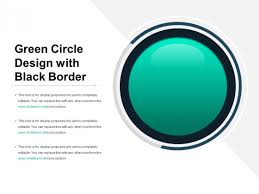 Set up , settle firmly
Establish
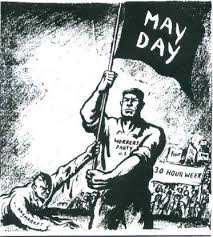 May day or International Worker’s day is observed on May 1 al over the world today to commemorate the historical struggle and sacrifices of the working people to establish an eight-hour workday.
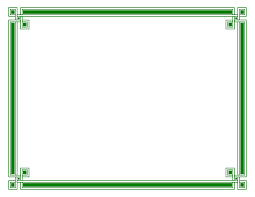 Revolution
a sudden, radical, or complete change
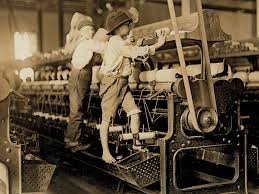 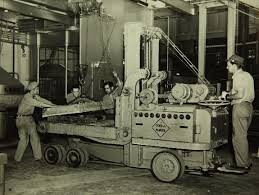 Since the Industrial Revolution (1)  in the 18th  and 19th  centuries in Europe and the US, the workers in mills and factories had been working a long shift,fourteen or even more hour a day.
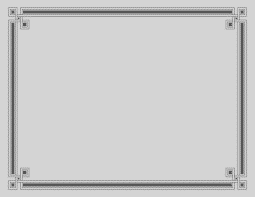 Inspired
Stimulate , instinct invigorated
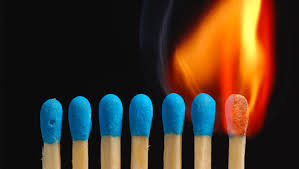 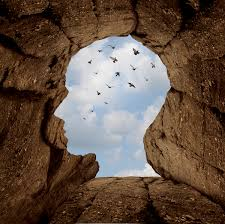 On May 1st  in 1886, inspired by the trade union 2 ,  half of the workers at the McCormick Harvesting Company in Chicago went on a strike demanding an eight-hour workday.
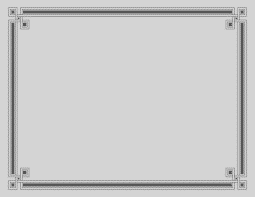 Address
Speech , lecture, discourse,oration
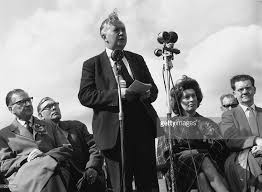 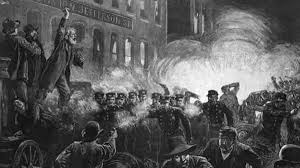 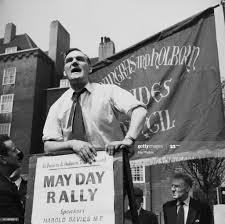 The rally was addressed by the labour leaders.
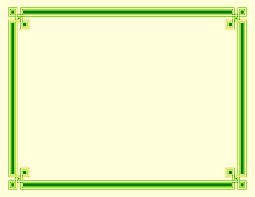 Attack
Invasion, onslaught, foray,offensive
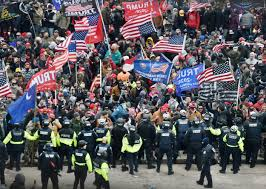 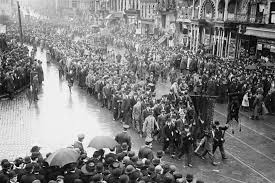 200 policemen attacked the strikers with clubs and revolvers
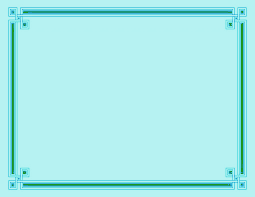 Exploited
Occlusion , bleed absorb ,imbibe
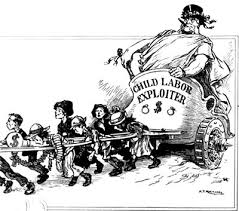 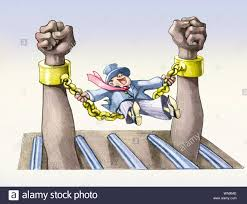 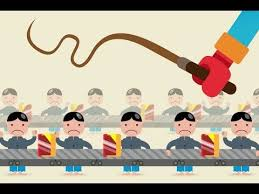 The workers will continue to be exploited until they stand up and speak out to gain better workingconditions, better pay and better lives
Dear learners,
Read the text silently to know the rest about “May Day”.
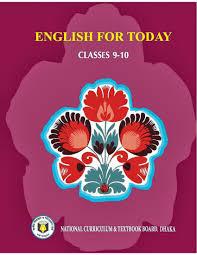 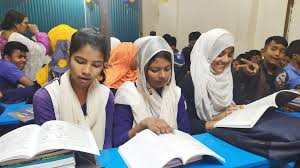 Unit 3. lesson -2
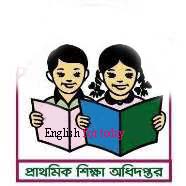 Pair work
Fill in the gap with suitable word from the box.
struggle
even
until
protest
Chicago
day
out
working
continue
refers
May day ------------------- to the historical----------------------------- and sacrifices of the
----------------------people  of a large factory of -------------------------. The workers raised
-------------------- against  fourteen or ------------------- more hours a -----------------. May Day is a reminder that workers will ------------------------ to be exploited------------------- they stand up and speak ----------------------- unitedly.
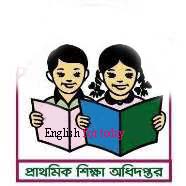 Group work
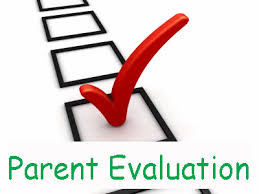 Evaluation
Choose the best answer from the alternatives.
The closest meaning of the word ‘inspired’ is-----
discouraged      (ii)   satisfied           (iii)    encouraged      (iv)     frustrated
What is the synonym of  commemorate ?
Forget               (ii)     ignore           (iii)    celebrate       (iv)   neglect           
Suddenly almost ---------- charged the strikers.
20 policemen        (ii)  100  policemen     (iii)   200 policemen    (iv)   2000 policemen 
The rally was  addressed by the -----
(i)   Labourers     (ii)   labour leaders        (iii) political leaders      (iv)  religious leaders
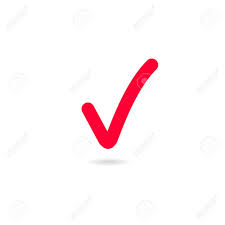 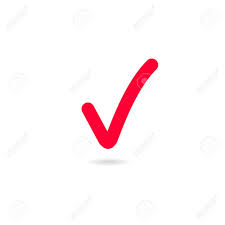 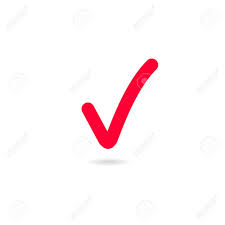 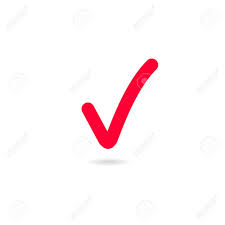 Home
work.
What  do you learn from the events of May 1, 1886 ?
Why is May Day observed today ?
Allah Hafez.
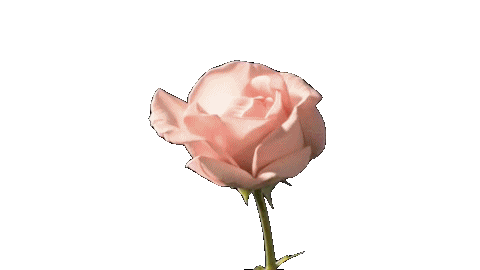 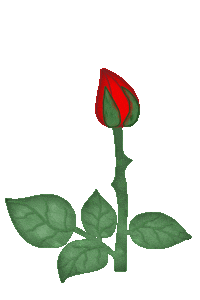